La Declinación de los Planos. Instalación. En ocasión del Seminario Chileno-Argentino La encrucijada Modernidad Posmodernidad en América Latina (GD-D-00106)
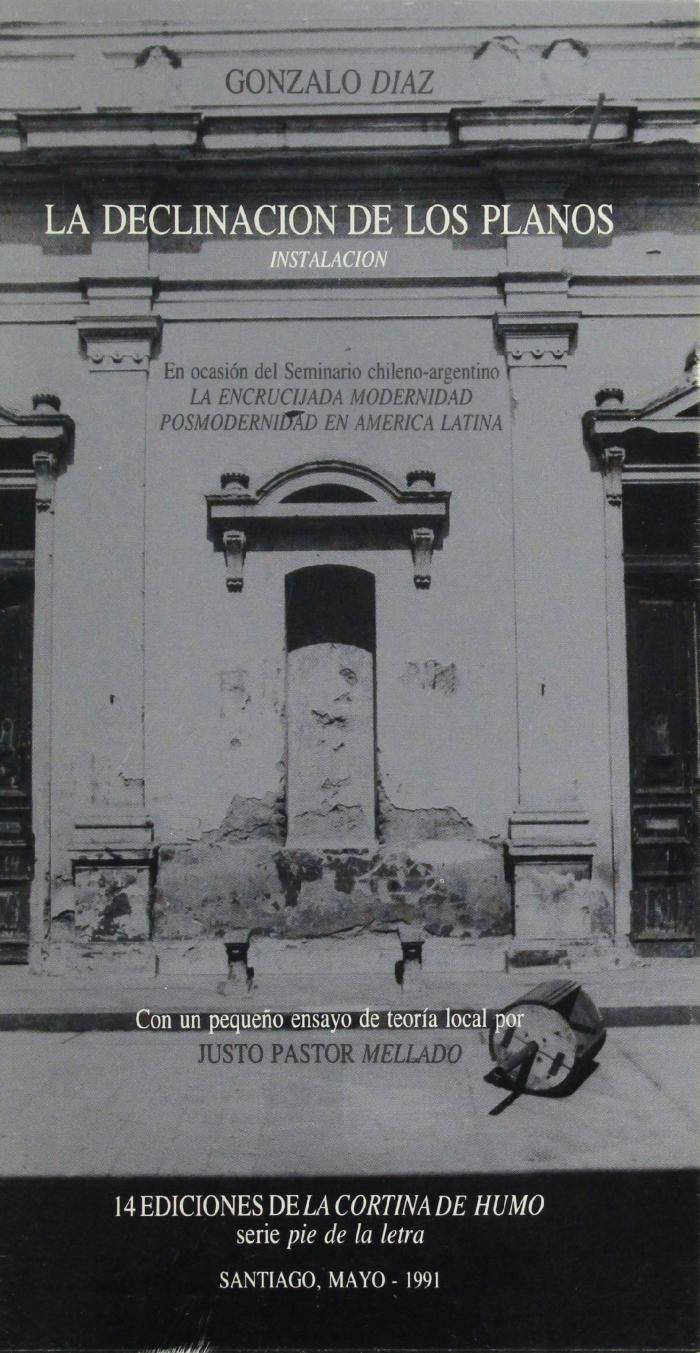